Machine LearningMath EssentialsPart 2
Gaussian distribution
Most commonly used continuous probability distribution

Also known as the normal distribution

Two parameters define a Gaussian:
Mean				location of center
Variance	2		width of curve
Gaussian distribution
In one dimension
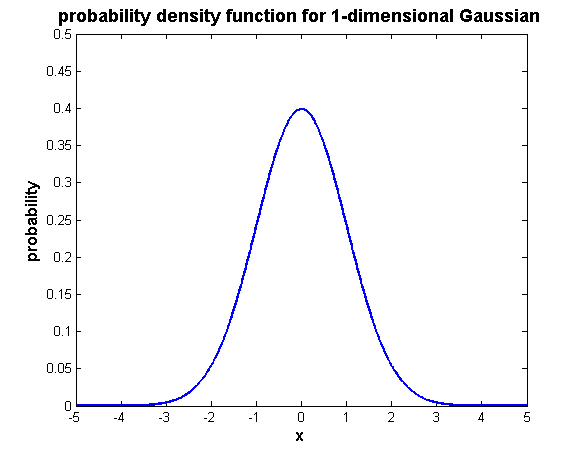 Gaussian distribution
In one dimension
Causes pdf to decrease as distance from center increases
Controls width of curve
Normalizing constant: insures that distribution integrates to 1
Gaussian distribution
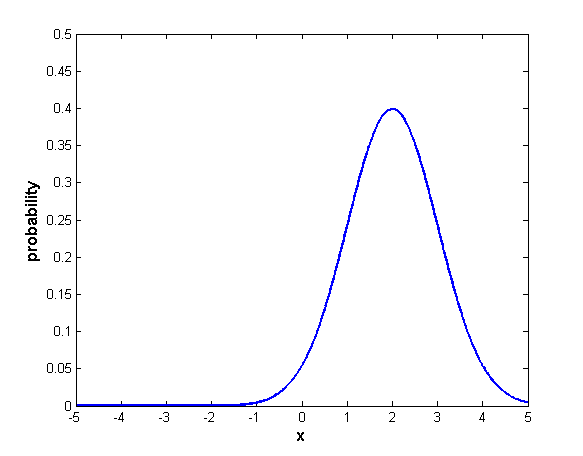 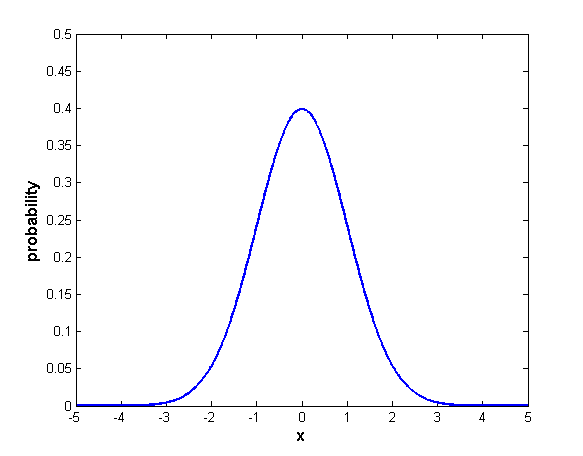  = 0   2 = 1
 = 2   2 = 1
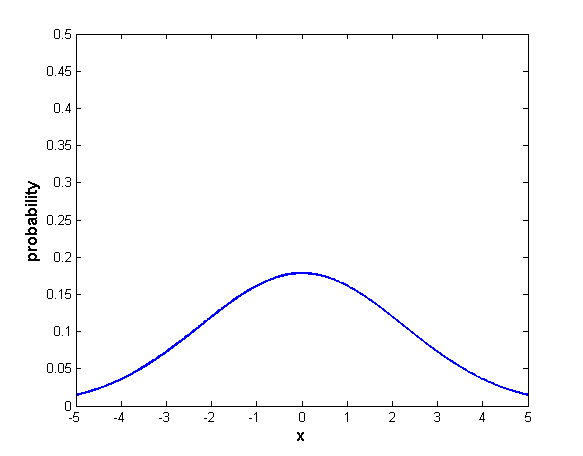 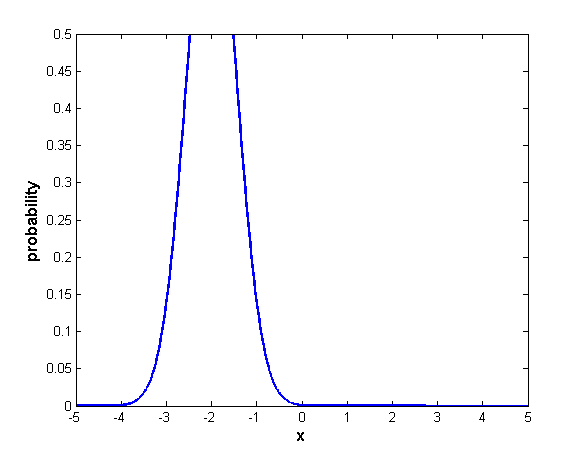  = 0   2 = 5
 = -2   2 = 0.3
Multivariate Gaussian distribution
In d dimensions
x and  now d-dimensional vectors
 gives center of distribution in d-dimensional space
2 replaced by , the d x d covariance matrix
 contains pairwise covariances of every pair of features
Diagonal elements of  are variances 2 of individual features
 describes distribution’s shape and spread
Multivariate Gaussian distribution
Covariance
Measures tendency for two variables to deviate from their means in same (or opposite) directions at same time
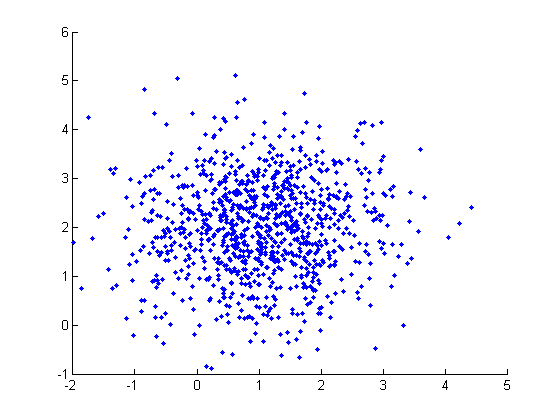 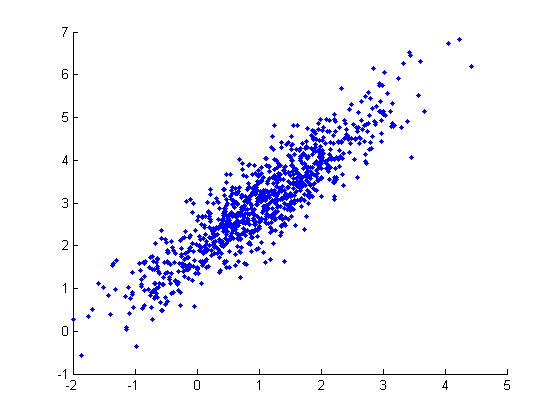 high (positive)
covariance
no covariance
[Speaker Notes: This is expected value of two random variables considered simultaneously.

When working in higher-dimensional spaces, can have a whole matrix of covariances (will look at later).

Formulas on this slide use summation (for discrete distributions), but could as well be integration (for continuous distributions).]
Multivariate Gaussian distribution
In two dimensions
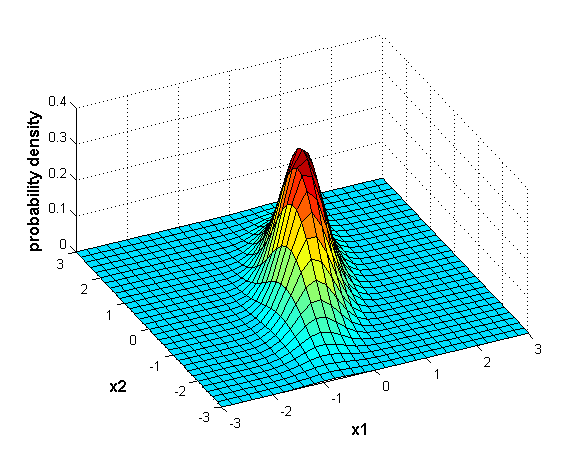 Multivariate Gaussian distribution
In two dimensions
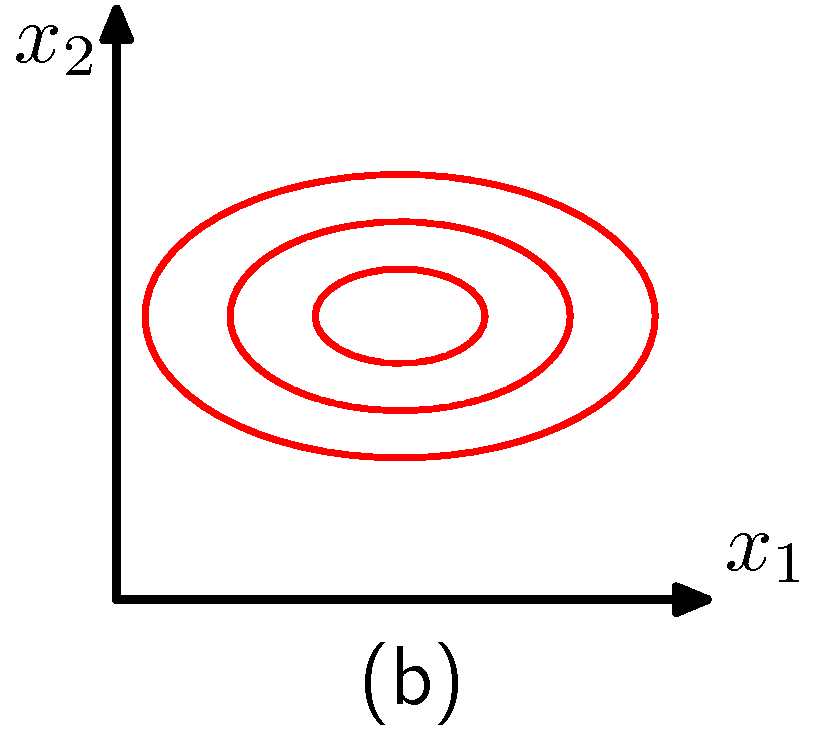 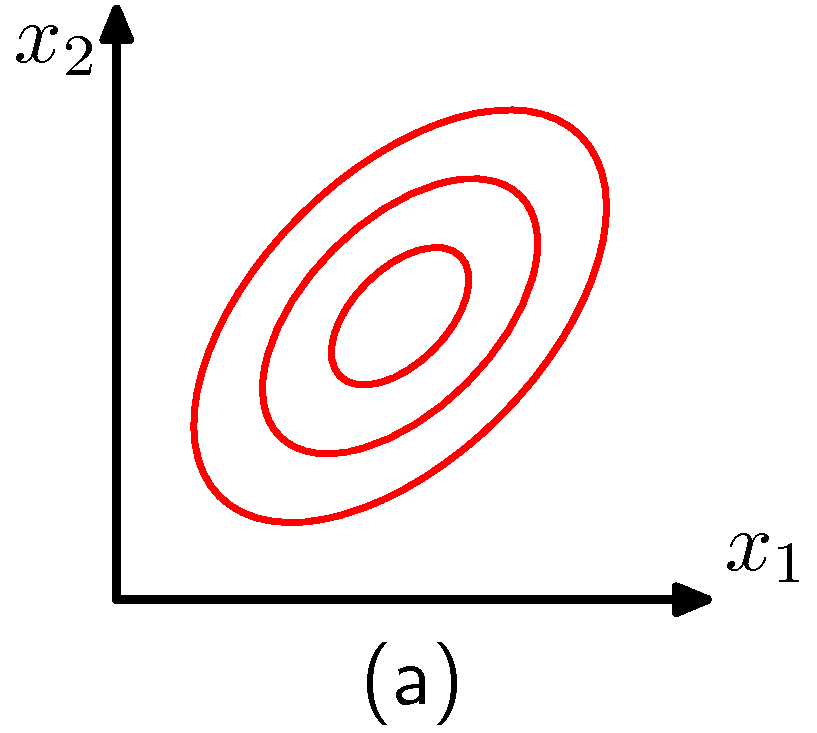 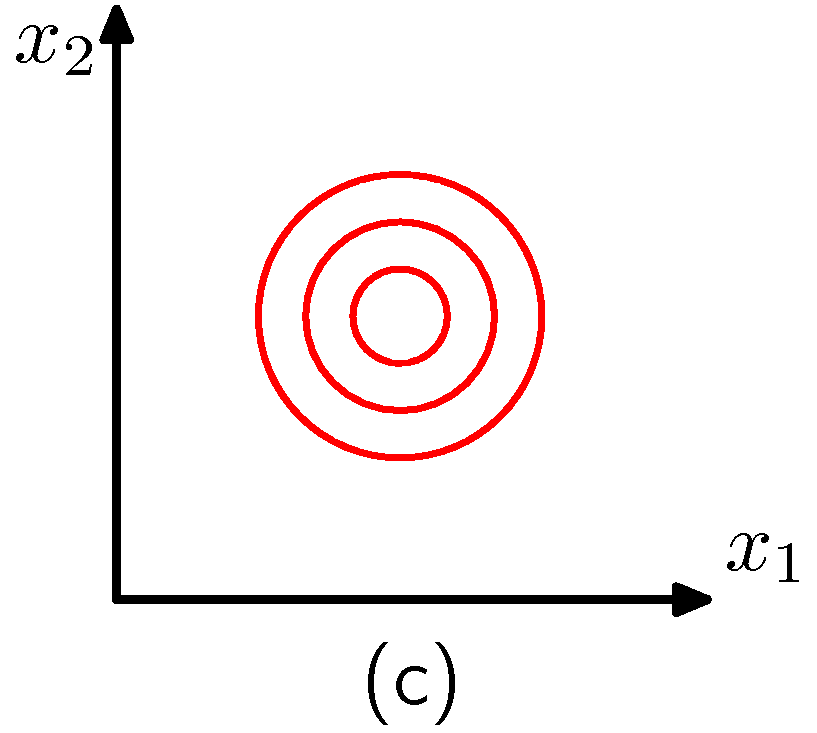 Multivariate Gaussian distribution
In three dimensions
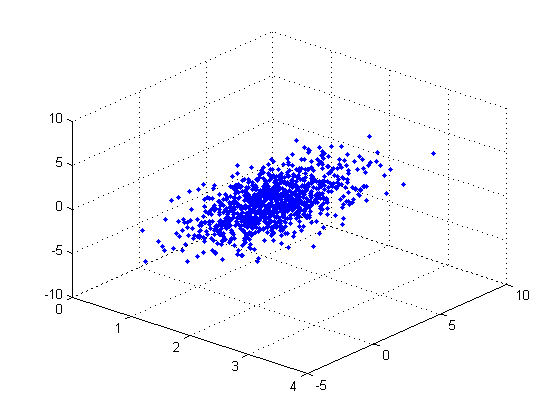 rng( 1 );
mu =    [ 2; 1; 1 ];
sigma = [ 0.25 0.30 0.10;
          0.30 1.00 0.70;
          0.10 0.70 2.00] ;
x = randn( 1000, 3 );
x = x * sigma;
x = x + repmat( mu', 1000, 1 );
scatter3( x( :, 1 ), x( :, 2 ), x( :, 3 ), '.' );
Vector projection
Orthogonal projection of y onto x
Can take place in any space of dimensionality > 2
Unit vector in direction of x is		x / || x ||
Length of projection of y indirection of x is		|| y ||  cos( ) 
Orthogonal projection ofy onto x is the vector		projx( y )   =   x  || y ||  cos( ) / || x ||   =		[ ( x  y ) / || x ||2 ] x	(using dot product alternate form)
y

x
projx( y )
Linear models
There are many types of linear models in machine learning.
Common in both classification and regression.
A linear model consists of a vector w in d-dimensional feature space.
The vector w attempts to capture the strongest gradient (rate of change) in the output variable, as seen across all training samples.
Different linear models optimize w in different ways.
A point x in feature space is mapped from d dimensions to a scalar (1-dimensional) output z by projection onto w:
cf. Lecture 5b
w0  
w  
Linear models
There are many types of linear models in machine learning.
The projection output z is typically transformed to a final predicted output y by some function :


 example: for logistic regression,  is logistic function
 example: for linear regression, ( z ) = z
Models are called linear because they are a linear function of the model vector components w1, …, wd.
Key feature of all linear models: no matter what  is, a constant value of z is transformed to a constant value of y, so decision boundaries remain linear even after transform.
Geometry of projections
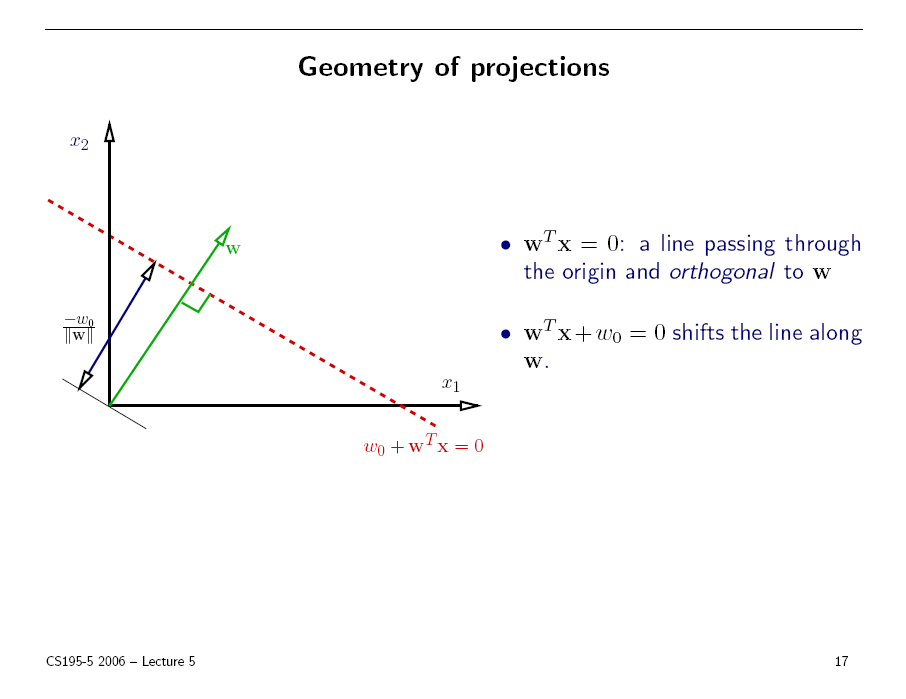 slide thanks to Greg Shakhnarovich (CS195-5, Brown Univ., 2006)
Geometry of projections
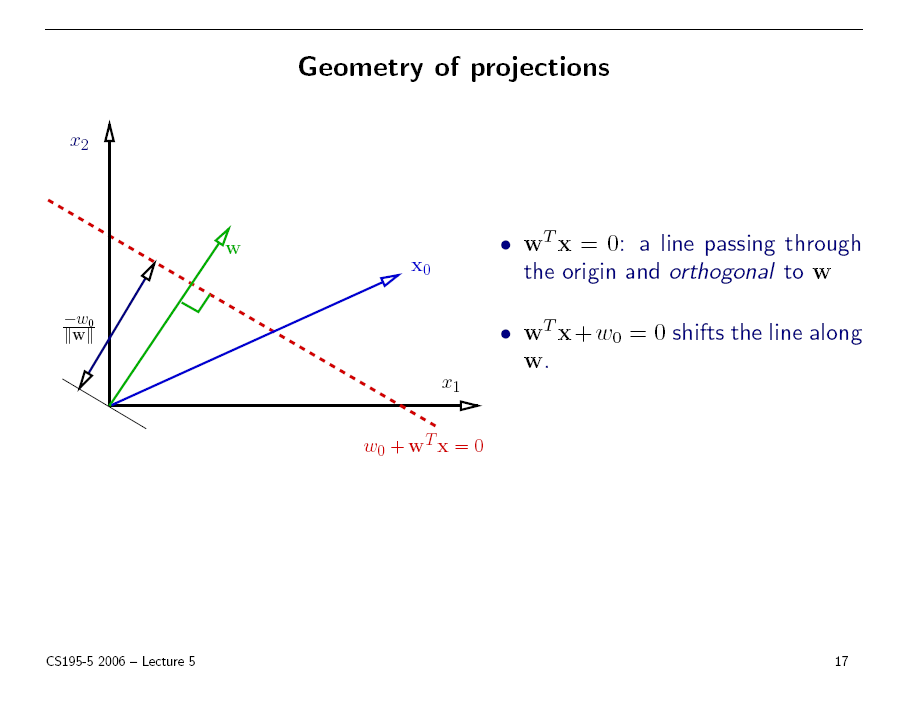 slide thanks to Greg Shakhnarovich (CS195-5, Brown Univ., 2006)
Geometry of projections
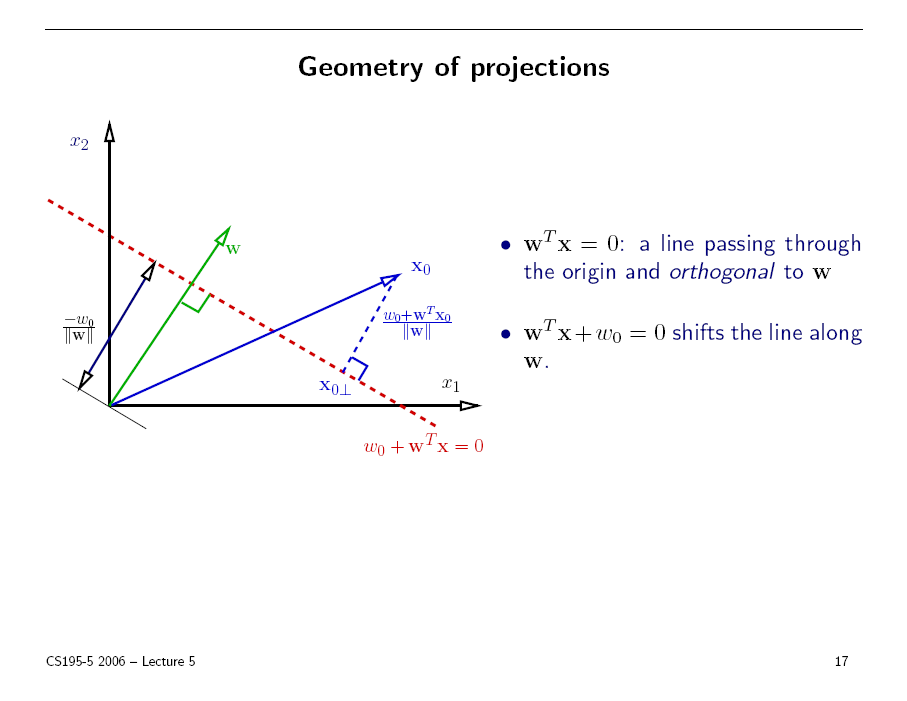 slide thanks to Greg Shakhnarovich (CS195-5, Brown Univ., 2006)
Geometry of projections
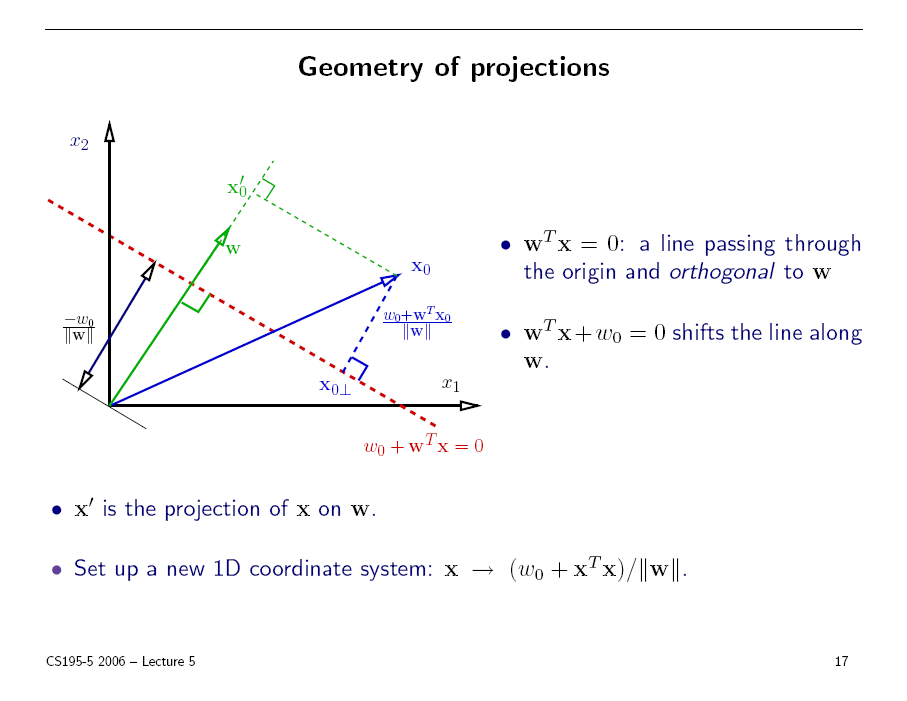 margin
slide thanks to Greg Shakhnarovich (CS195-5, Brown Univ., 2006)
From projection to prediction
positive margin    class 1
negative margin    class 0
Logistic regression in two dimensions
Interpreting the model vector of coefficients

From MATLAB:  B = [ 13.0460   -1.9024   -0.4047 ]
w0 = B( 1 ), w = [ w1 w2 ] = B( 2 : 3 )
w0, w define location and orientationof decision boundary
- w0 is distance of decisionboundary from origin
decision boundary isperpendicular to w
magnitude of w defines gradientof probabilities between 0 and 1
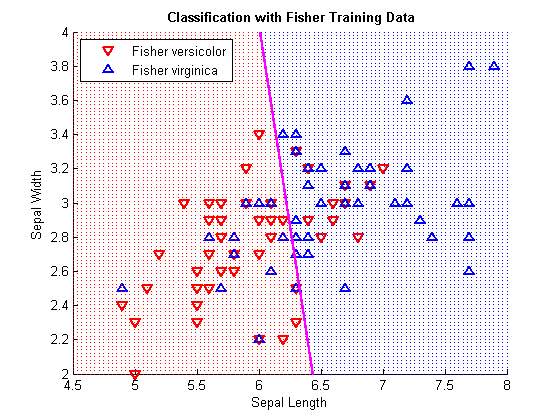 w
Logistic function in d dimensions
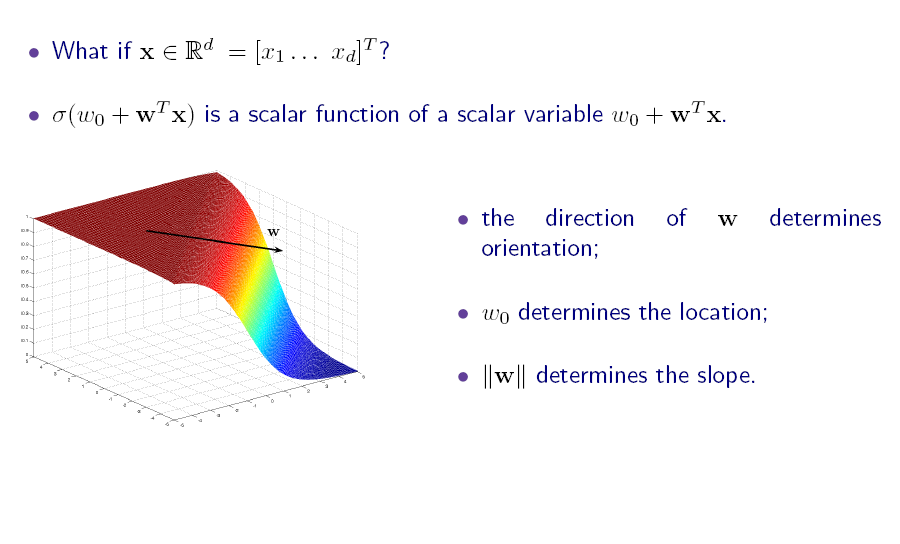 slide thanks to Greg Shakhnarovich (CS195-5, Brown Univ., 2006)
Decision boundary for logistic regression
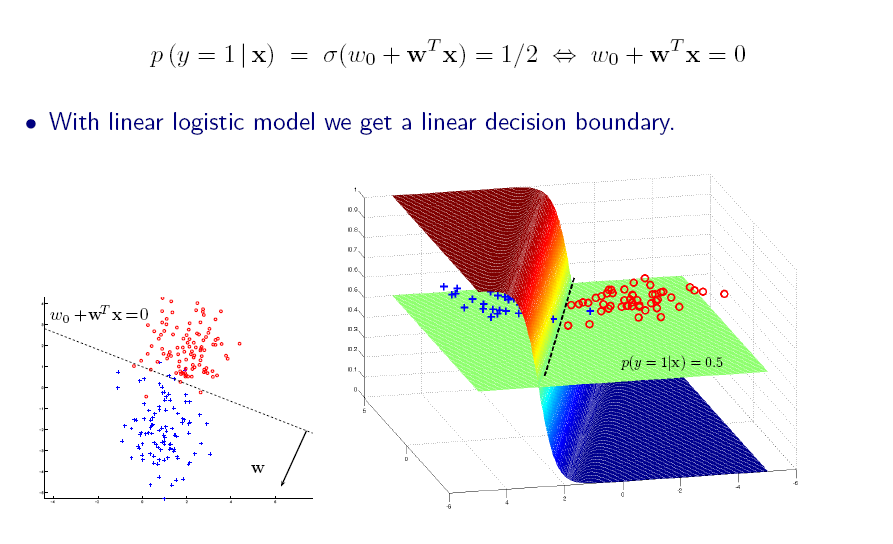 slide thanks to Greg Shakhnarovich (CS195-5, Brown Univ., 2006)